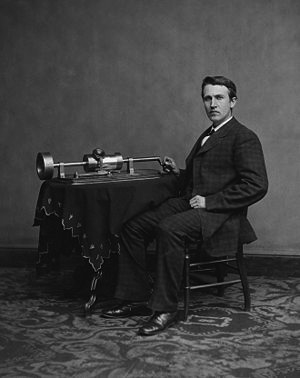 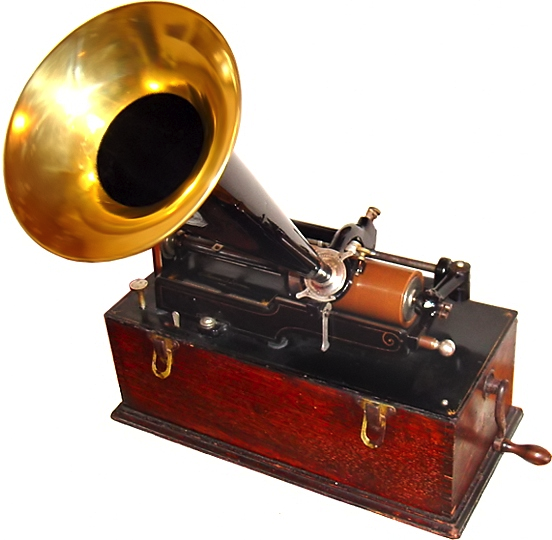 Äänilevyn historiaa
1877 Thomas Alva Edison keksii fonografin: ääntä kyetään tallentamaan tinapaperille
1889 Fonografilieriölle tallennetaan musiikkia
1887 gramofoni: ääni tallennetaan levylle, jota voidaan monistaa
1900-luvun alussa gramofoni syrjäyttää fonografin
varhaisilla levyillä yleensä laulumusiikkia ja puhetta, v. 1917 ensimmäinen jazz-levytys
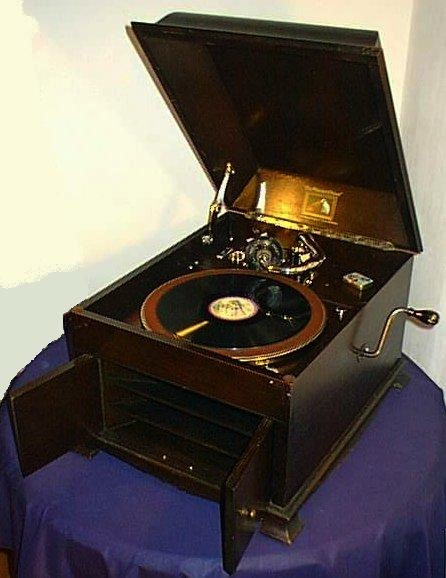 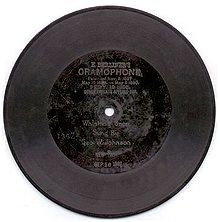 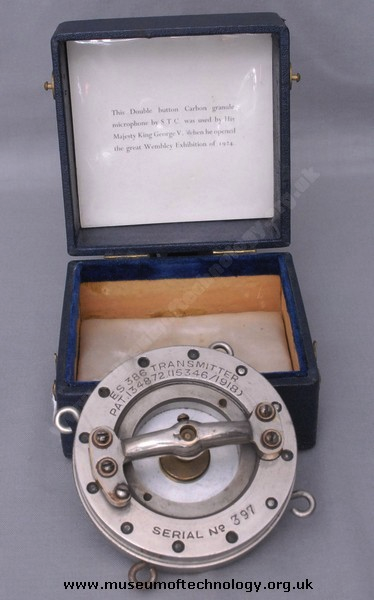 Äänilevyn historia
-1924 Mikrofoni parantaa äänitysten laatua: äänilevyteollisuus laajenee
-viihde- ja jazz-musiikki leviää klassisen musiikin rinnalle
-ns. savikiekko (shellakkaa) 78 pyörähdystä minuutissa (RPM)
-v. 1948 LP-levy: 33 rpm –vinyyliä, parempilaatuista, enemmän musiikkia levylle
-1948 Kelanauhuri: mahdollisti monikanavaäänityksen 1950-luvulla
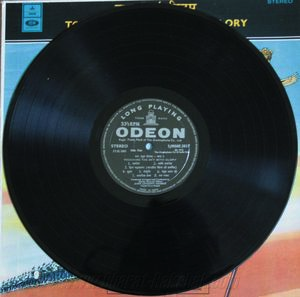 Äänilevyn historia
-v. 1963 kasettinauhuri: halvat äänikasetit yleistyvät
-1982 CD-levy: tallennus digitaalisessa muodossa, levylle 75 minuuttia (lp alle 60 min.) ääntä
-1990-luvulla tallentava cd-levy, mp3 ym. digitaaliset formaatit
2000 – ja 2010-luvulla
Youtube, Spotify, ym. digitaaliset video- ja musiikkipalvelut
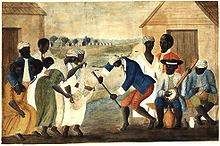 Jazz-musiikki: Blues, Ragtime
taustalla 1700-1800-luvuilla Amerikkaan tuotujen länsi-afrikkalaisten orjien oman musiikin ja länsimaisen musiikin kulttuurinen törmäys etelävaltioissa
mustat omaksuivat länsimaisia hengellisiä lauluja, marsseja , valsseja, jne. 
työlauluissa mustat säilyttivät afrikkalaista vuorottelulaulua, pentatoniikkaa ja monimutkaista rytmiikkaa
1800-luvun lopussa Ragtime-musiikki: 
 -Scott Joplin, ammattipianisti ja säveltäjä
-Jelly Roll Morton, pianojazzin kehittyminen 1900-l. alussa
-ensimmäinen jazz-säveltäjä
-”Tiger Rag”
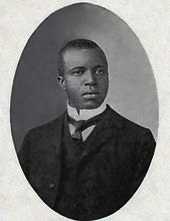 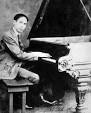 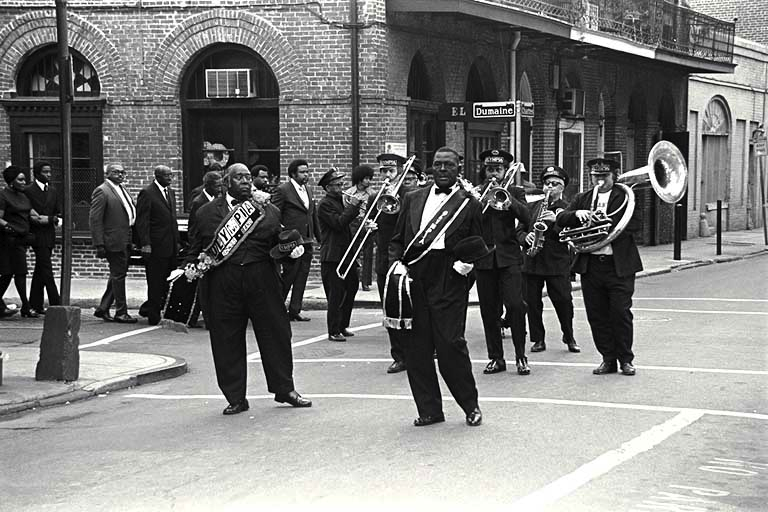 Jazzin historia: New Orleans, Dixieland
myös Blues tunnetaan tyylinä jo 1800-luvulla
1910-luvulla New Orleansissa ensimmäiset Jazz-yhtyeet: puhaltimet ja rummut ja basso
kollektiivista improvisointia, melodian koristelua, esim. St. Louis Blues
Original Dixieland Jazz Band 1917 (valkoisten yhtye!), ensimmäinen levymenestys
tyyli levisi Chicagoon ja New Yorkiin
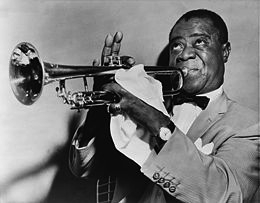 Jazzin historia
1920-luvulla äänilevyt lisäsivät jazzin suosiota
trumpetisti Louis Armstrong v. 1924 kuuluisaksi
Duke Ellingtonin yhtye v. 1927 New Yorkin Cotton-clubilla
jazz leimasi ”kuohuvaa” 20-lukua
-Armstrong ja Ellington jazzin kuuluisimpia nimiä
   1920-60-luvuilla
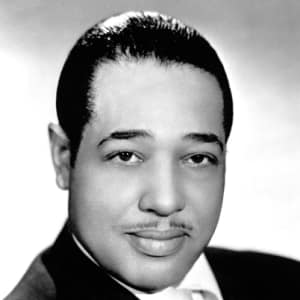 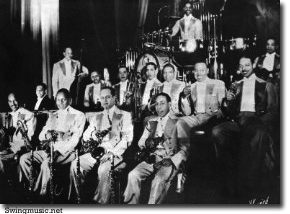 Jazzin historia
1930-luvulla Big band -aikakausi: Swing
-pitkälle sovitetut, tanssimusiikiksi tarkoitetut kappaleet
-improvisointi väheni, suuremmat orkesterit
-valkoisia jazz-muusikoita: Glenn Miller (esim. In the mood), Benny Goodman, Dorseyn veljekset
-mustia jazz-muusikoita: Duke Ellington, Count Basie, Cab Calloway
-esim. Count Basien big band
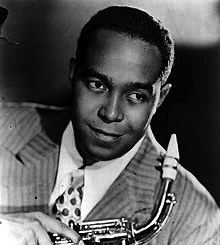 Jazzin historia
1940-luvulla Be bop uusi tyyli
nopea, moderni soittotyyli, pienet kokoonpanot, ei tanssittavaa musiikkia
Charlie Parker (saksofoni) ja Dizzy Gillespie (trumpetti)
pianistit Thelonius Monk, Art Tatum,  Bud Powell
-esim. Art Tatum: I got Rhythm
esim. Parker: Ornithology
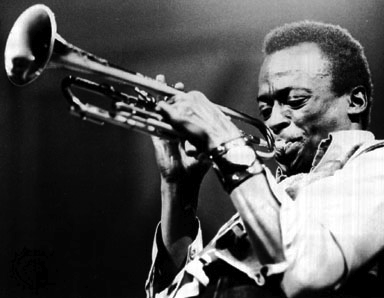 Jazzin historia
1950-luvulla Cool jazz ja Hard bop
Modern Jazz Quartet: Cool jazz
Pianistit Bill Evans, Oscar Peterson 
-esim. Oscar Peterson: Just Friends (Joe Pass, gtr)
trumpetisti Miles Davis nousee suurimmaksi tähdeksi
modaalinen jazz: asteikot improvisoinnin pohjaksi, 
Miles Davisin Kind of Blue –levy
-pianistina Bill Evans
-esim. Blue in Green
Saksofonisti John Coltrane
-merkittävä jazzin uudistaja kohti vapaata ilmaisua
-esim. Blue Train
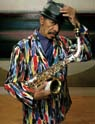 Jazzin historia
1960-luvulla Free Jazz ja Avantgarde- jazz
lähes täydellinen vapaus sointujen, melodian ja rytmin suhteen tavoitteena
John Coltrane (saksofoni)
-esim. 
Cecil Taylor (piano)
Ornette Coleman (saksofoni)
 -esim. ”Free jazz” – lp (1961)
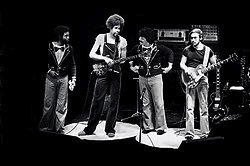 Jazzin historia: fuusiojazz
1960-luvun lopussa ja 1970-luvulla Fuusiojazz: Rock-musiikin ja jazzin yhdistyminen
Miles Davis: Bitches brew (1969)
kitaristi John McLaughlin
-Mahavishnu orchestra
pianistit Chick Corea ja Herbie Hancock
esim. Return to Forever -yhtye: The Magician (1976)
Jazzin historia
1980-90-luvuilta lähtien useita tyylisuuntia
”traditionalismi”: free-jazzin ja fuusion hylkääminen, 50-l. jazz esikuva
-Wynton Marsalis, trumpetti, Keith Jarrett, piano: When you wish upon a Star
NuJazz-tyylisuunta.
-useiden tyylien yhdistyminen, elektroniikan hyväksikäyttö
-esim. St. Germain -yhtye (Ranska): Rose Rouge
Punkjazz, Jazzcore
-esim. John Zorn: Snagglepuss
2010-l: Kendrick Lamarr: Hip hop ja R&B + Jazz: Alright
             Jacob Collier: mikroharmonia
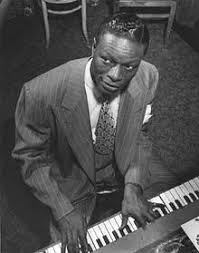 Jazz-laulajia
-Nat King Cole: It’s better to be by yourself
https://www.youtube.com/watch?v=pxW4IcOy1gc
Stardust
https://www.youtube.com/watch?v=DjU6ZjrQulc


-Louis Armstrong & Tony Kaye: When the Saints
https://www.youtube.com/watch?v=Zhm-9-fLF_E
 Mel Torme scat, (Buddy Rich, drs) Love for sale
- https://www.youtube.com/watch?v=z9VpCLyxLfU
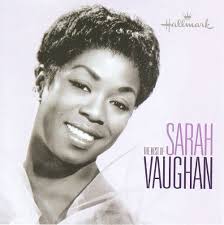 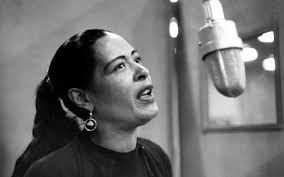 Jazz-laulu
-Billie Holiday: All of me
https://www.youtube.com/watch?v=4P0hG3sD0-E
-Sarah Vaughan: Summertime
https://www.youtube.com/watch?v=jVNiubIXHf4
-Ella Fitzgerald: Misty
https://www.youtube.com/watch?v=rPOlakkBlj8
-Ella Fitzgerald & Frank Sinatra: Moonlight in Vermont
https://www.youtube.com/watch?v=cyyRi3l7E_k

-Nina Simone: Feelin good; Sinnerman; Mississippi goddam
https://www.youtube.com/watch?v=D5Y11hwjMNs
https://www.youtube.com/watch?v=QH3Fx41Jpl4
https://www.youtube.com/watch?v=LJ25-U3jNWM
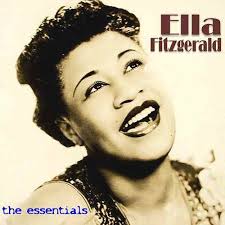 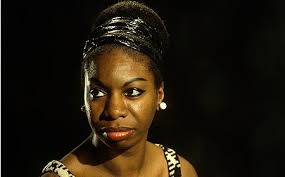 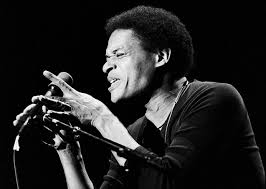 Jazz-laulu
Al Jarreau: Take Five
https://www.youtube.com/watch?v=hhq7fSrXn0c

Bobby McFerrin: Thinking ‘bout your body
https://www.youtube.com/watch?v=_4BhsYbXwf4

Tony Bennett & Diana Krall: Nice Work if you can get it
https://www.youtube.com/watch?v=uDq2JVqKys8
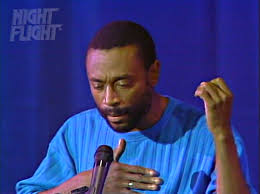 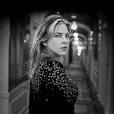 Rock-musiikin juuret Yhdysvalloissa
Blues-musiikki (alun perin mustien muusikoiden perinne)
Rhythm and Blues (alunperin levy-yhtiöiden nimitys afro-amer. yleisölle suunnatuille jazz- ja blues-levyille, joissa selkeä rytmi)
Gospel-musiikki (mustien kristillinen laulumusiikki)
Country-musiikki (valkoisten perinnemusiikista kehittynyt)
1940-50-lukujen vaihteessa Rock and Roll syntyi ja levisi 50-luvulla yli roturajojen kaikkialle Yhdysvalloissa.
Osa uudenlaista nuorisokulttuuria ja kehittyvää kulutusyhteiskuntaa
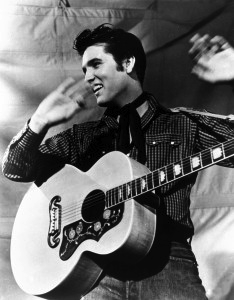 Rock-musiikki 50-luvulla
1954: Elvis Presley: That’s all right mama 
1954: Bill Haley: Rock around the clock
1955: Little Richard: Long tall Sally
1956: Chuck Berry: Roll over Beethoven
1956: Carl Perkins: Blues suede shoes
1957: Jerry Lee Lewis: Whole lotta shaking
Doo wop -laulutyyli 50-luvulla: 
The Platters: The great Pretender
Rock- ja Pop-musiikki
Rockin klassinen soitinkokoonpano: 
-kaksi sähkökitaraa, basso ja rummut
-myös piano yleistyy 50-luvulla

             Chuck Berry:
-Johnny B. Goode
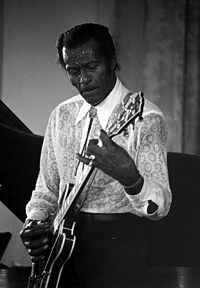 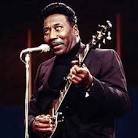 Blues-muusikot ja brittiläinen rock-musiikki
Mustat blues-muusikot  Muddy Waters, Bo Diddley, Howling Wolf, Chuck Berry ja B.B. King vaikuttivat 50-l. lopulta alkaen englantilaisiin nuoriin muusikoihin
Marquee Club Lontoossa merkittävin esiintymispaikka
Kiinnostus bluesiin ja amerikkalaiseen perinnemusiikkiin loi Skiffle-musiikin vaiheen Englantiin 50-l. lopussa: mm. John Lennon skiffle-bändeissä
Ensimmäiset menestyvät Rhythm & Blues –yhtyeet 1960-l.
John Mayall & The Bluesbreakers, The Yardbirds, Spencer Davis Group, 
   The Kinks, The Animals
The Rolling Stones: v. 1962-
  -1. single ”Not fade away”
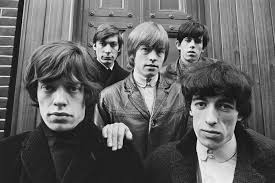 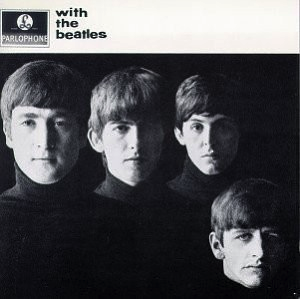 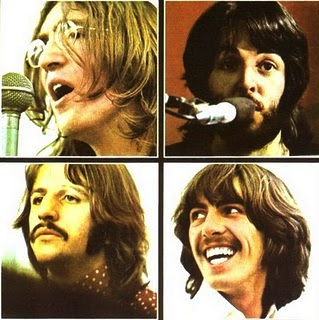 Rock- ja pop-musiikki
60-luvun Beatlemania
The Beatles Liverpoolista, (The Quarrymen aluksi v. 1957-, 1960- The Beatles))
John Lennon, Paul McCartney,
  George Harrison, Ringo Starr
1962 Love me do: 1. single, Please, please me vei maineeseen
Beatlesin menestys muutti Rock-musiikin yhtyeiden tekemäksi musiikiksi
Monenlaiset vaikutteet: R& B:n lisäksi, klassinen musiikki, intialainen musiikki, kirjallisuus, huumori ym. esikuvallinen brittiläisille yhtyeille
1965 intialaisvaikutteet: Norwegian Wood
1967 psykedeelinen Beatles: A Day in the Life
1970 The Beatles hajoaa, Lennon ja McCartney soolourile
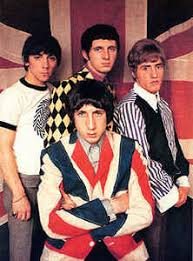 Brittiläinen rock/pop 60-luvulla
-60-luvun puolivälissä mod-nuorten bändejä Lontoon ulkopuolella
-kuuluisin The Who: rajumpi R&B mod-nuorten elämäntavan mukaan
The Who sai suosiota myös Yhdysvalloissa
Mannfred Mann edusti popin viihteellisempää puolta 60-luvulla
Amerikkalainen sähkökitaristi Jimi Hendrix menestyi ensin Englannissa ja Euroopassa 1967
Brittiläisen blues-liikkeen huippuvuodet 1966-67: 
Eric Clapton (The Cream –yhtye), Peter Green,  Jeff Beck, Mick Fleetwood
1967- monet brittimuusikot siirtyivät bluesista psykedeeliseen ja progressiiviseen rockiin
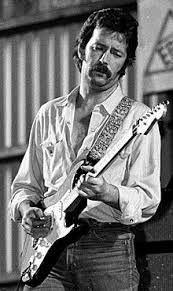 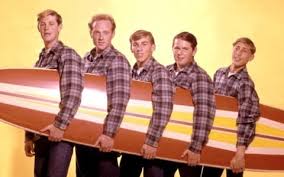 Amerikan Rock/Pop 1960-luvulla
Surf-musiikki Californiassa: The Beach Boys
Folk-musiikki: Bob Dylan, The Byrds, Simon & Garfunkel
”britti-invaasion” eli brittibändien suosion vaikutus USAn pop-musiikkiin suuri
Bob Dylanin kirjallisesti korkeatasoiset tekstit kehittivät pop-lyriikkaa
1960-luvun loppupuolen hippiliike ”Flower power” San Franciscossa
Jefferson Airplane, The Doors (Jim Morrison)
vastakulttuurin kulttibändit: Velvet underground, MC5, Mothers of Invention (Frank Zappa)
Roots Rock, paluu Rock & Rolliin: CCR (John Fogerty), suosittu 1969-1971
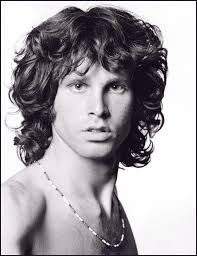 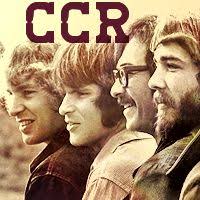 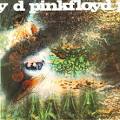 Psykedeelinen ja progressiivinen rock
Englannissa psykedeliaa kokeilivat musiikillisena tyylinä n. 1966-67: Pink Floyd, Soft Machine, The Who, Cream, The Rolling Stones jne.
Yhdysvalloissa: Jefferson Airplane, The Doors, Jimi Hendrix, Janis Joplin
Psykedelian pinnallisuus ja huumeongelmat tekivät muodista lyhytaikaisen (Woodstockin festivaalit 1969 päätepiste)
1969 alkoi progressiivinen rock seuraavana tyylinä kehittyen psykedeelisen rockin merkittävimpien lp-levyjen innoittamana:
-Frank Zappa & Mothers: Freak out (1966)
-The Beatles: Sergeant Pepper’s lonely Hearts Club Band (1967)
-The Beach Boys: Pet Sounds (1966)
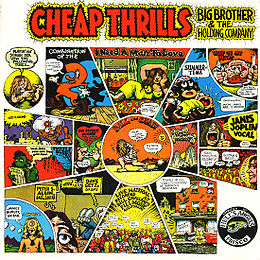 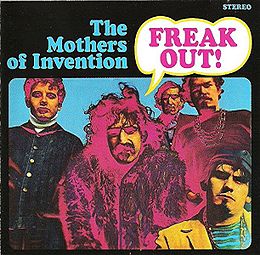 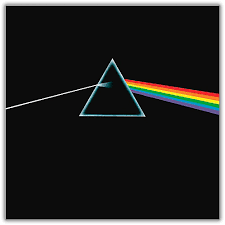 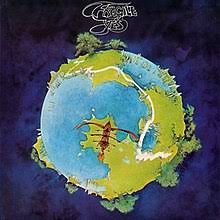 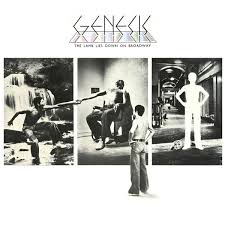 Progressiivinen rock
Englanti ym. 1969-1975
Kitarapohjaiseen rock-musiikkiin vaikutteita jazzista, klassisesta musiikista, nykymusiikista, teatterista, kirjallisuudesta ym.
Kappaleet pitenivät, kokeiluita eri tyyleillä ja uusilla soittimilla
-varhaisvaiheen ”sinfoninen ” pop: Moody Blues ja Procol harum
Beatlesin menestyksen innoittamana lp-levy taiteelliseksi kokonaisuudeksi (musiikillisesti ja visuaalisesti)
Konserteista myös kokonaisuuksia: puvut, valot, 
    juonet ja teemat,  ”rock-oopperat”
Kuuluisimmat bändit: Pink Floyd, Yes, Genesis, King Crimson, 
   Jethro Tull, Camel, Gentle Giant, Van der Graaf Generator, ELP
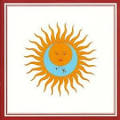 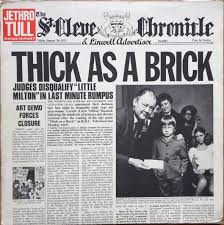 Progressiivinen rock -linkkejä
Engl. Wikipedia-artikkeli: https://en.wikipedia.org/wiki/Progressive_rock

King Crimson: https://www.youtube.com/watch?v=OfR6_V91fG8&list=PLXhfRoiJBIisw1fw-lXan125yhXkwcIT8

Pink Floyd: https://www.youtube.com/watch?v=JwYX52BP2Sk

Genesis: https://www.youtube.com/watch?v=_FBcz3tBH74

Yes: https://www.youtube.com/watch?v=lrLvReUNcbE

Jethro Tull: https://www.youtube.com/watch?v=BV-ASc0qkrM

Gentle Giant: https://www.youtube.com/watch?v=mI8dBOIuG9I

Frank Zappa ja Mothers:  https://www.youtube.com/watch?v=HIk7VnVwBNo
https://www.youtube.com/watch?v=pGy21u_LEwc
Deep Purple: https://www.youtube.com/watch?v=jGuxfcHt268
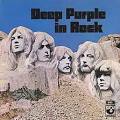 Heavy- ja Hard-Rock 1970-luvulla
60-luvun lopussa aloittivat monet kuuluisimmista heavybändeistä bluesvirtauksen myötä ja siirtyivät heavy-rockiin ”psykedeelisen” vaiheen kautta esim. Jimi Hendrixin vaikuttamana
The Who, Deep Purple, Black Sabbath, Led Zeppelin
1970-luvun ”Glam-rock” sai heavy-rockista vaikutteita:
 -The Slade, The Sweet, Alice Cooper, Queen
Hard-rock-yhtyeitä:
- Status Quo, Uriah Heep, Rainbow
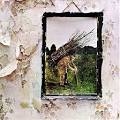 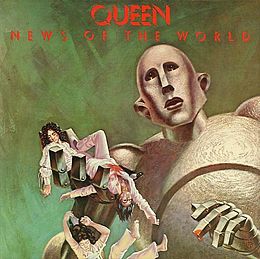 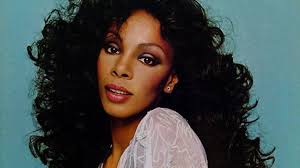 1970-luvun discomusiikki
Kehittyi USA:ssa funkin ja soulin kaupallisempana, yökerhoihin suunnattuna musiikkina 1970-l. alussa
Kaikkialla suosituksi 1970-l loppupuoliskolla, vaikutti myös muihin musiikkityyleihin
”jumputtava” rytmisyys, mekaanisuus, tuottajien rooli sävellyksissä
Giorgio Modorerin säv. ”I feel Love” (esitt. Donna Summer) suurimpia klassikoita, samoin Saturday Night Fever -elokuvan kappaleet  (The Bee Gees)
Täysin koneilla tehty tanssimusiikki syntyi diskomusiikin myötä 1980-l.
 - House, Tekno, Trance, ym.
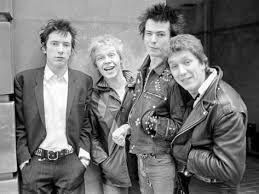 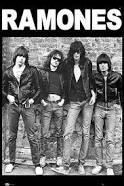 Punk-rock 70-luvulla
1975-77 Punk-rock merkittäväksi musiikki-ilmiöksi Englannissa ja New Yorkissa, leviää kaikkialle
Kulttuurikapina: ”esivallan vastustus”, ”raivokkuus”, ”rähjäisyys”
Laulutekstit ja ”sanoma” tärkeämpää kuin musiikki, joka yksinkertaisen painokasta (ideana: kaikki osaavat soittaa)
Laulut lyhyitä ja nopeita, karu sointi, epäsentimentaalisuus
”autotalli-rock”-kokoonpanot: 2 sähkökitaraa, bassokitara, rummut, laulu
Pukeutuminen, lävistykset, skini tai irokeesi ym. alleviivasi asennetta
Kuuluisimmat bändit: Sex Pistols, The Clash, Ramones
 Blondie, Talking Heads, The Police 
    musiikillisesti kehittyneempää New Wave –vaihetta 70-luvun lopulla
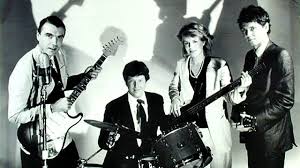 Merkittäviä englantilaisia 70-l. pop-laulajia/lauluntekijöitä
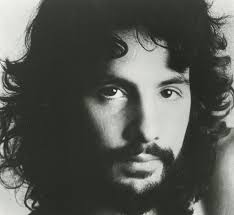 Cat Stevens: folkpop-lauluntekijä ja laulaja
 1970-l alussa suurin menestys
-Wild World,  Morning has broken suurimpia hittejä
Elton John: laulaja, pianisti, säveltäjä 
-läpimurto v. 1970 singlellä ”Your song” (teksti Bernie Taupin)
-pop-hittien lisäksi säveltänyt musiikkia elokuviin ja musikaaleihin
David Bowie: laulaja, lauluntekijä ja näyttelijä
-läpimurtosingle ”Space oddity” v. 1969, albumi Ziggy Stardust v. 1972
-rock-musiikin älykkö ja muoti-ikoni (k. 2016)
Peter Gabriel: laulaja, lauluntekijä, tuottaja
-maineeseen Genesis-yhtyeessä (1975 asti)
-sooloura v. 1977 nykypäivään, monityylinen musiikki, multimedia, ihmisoikeusaktivisti
-Sledgehammer-single suurin hitti v. 1986 (kuuluisimpia musiikkivideoita)
Kate Bush: laulaja, lauluntekijä ja tuottaja
-menestyssingle ”Wuthering Heights” v. 1978 (1. naisen säveltämä listaykkönen Englannissa!)
-omaperäiset, surrealistiset tekstit ja monityylinen musiikki
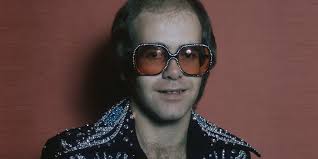 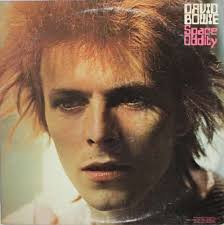 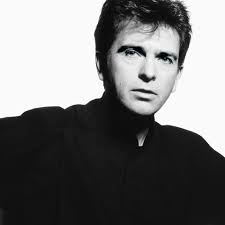 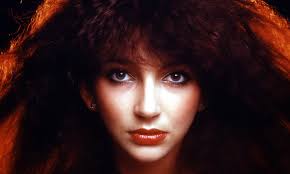 Merkittäviä amerikkalaisia 70-l. laulajia ja lauluntekijöitä
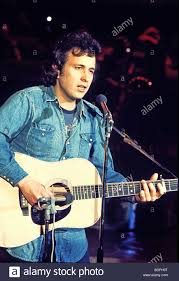 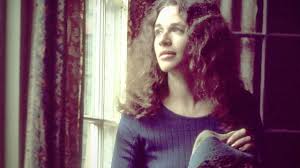 Don McLean: Folk-laulaja ja lauluntekijä
-1971 American Pie suurin hitti
Carole King: laulaja, lauluntekijä, pianisti
-Tapestry-lp 1971 ja ”You’ve got a Friend”-laulu suurin menestys
John Denver: laulaja, lauluntekijä, tuottaja, näyttelijä
-1970-l. alussa megasuosittu, ”Annie’s song”, ”Take me Home, country roads”
Joni Mitchell: kanadalainen laulaja, lauluntekijä, kitaristi ja kuvataiteilija
-folk, jazz ja rock-tyylit, 1971 Blue –lp, ”Chelsea morning”, ”Woodstock”
Neil Young: kanadalainen laulaja, lauluntekijä ja kitaristi
  -country-, folk- ja r&b-vaikutteet, Buffalo Springfield –bändi 1960-l., Crosby, Stills, Nash & Young 1970-71
 -Youngin lp-levyt  After the Gold Rush (1970) ja Harvest (1972)  tekivät hänestä tähden:  ”Only love can break your heart”, ”Heart of Gold”, 
Billy Joel: laulaja, lauluntekijä ja pianisti
-1977 lp The Stranger ja 1978 52nd Street suurimmat menestykset
-single ”Just the Way you are”
Bruce Springsteen: laulaja, lauluntekijä, kitaristi
   -folk-vaikutteet aluksi, tekstit tärkeitä, mainstream rockia tyylillisesti
   -1975  Born to run –lp menestys (Born in the USA 1984)
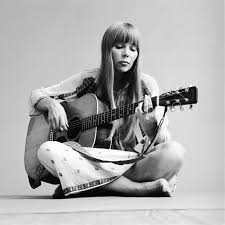 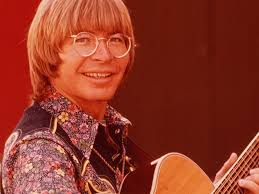 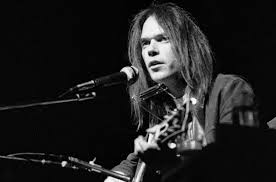 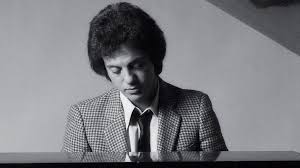 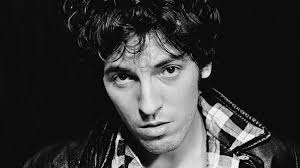